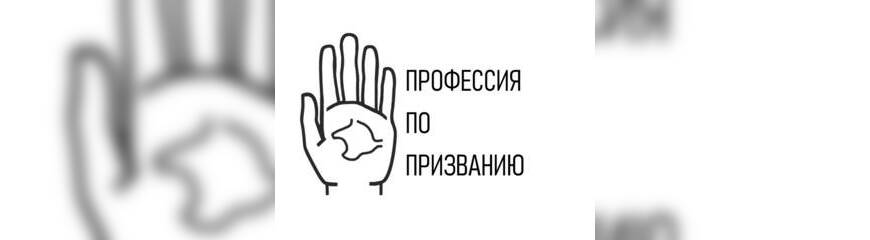 «Технология продвижения профессий для приоритетных кластеров региона»
Направление
Инструменты содействия занятости
Члены команды
1. Анисимова Людмила Сергеевна, кандидат педагогических наук,  доцент кафедры специального (дефектологического образования  ГБОУВО РК КИПУ им. Февзи Якубова, директор автономной некоммерческой организации «Центр развития туризма и культуры «Наследие». 

2. Латышева Марианна Александровна, кандидат психологических наук, доцент кафедры социальной психологии ФГАОУ ВО «КФУ им. В.И. Вернадского»
История проработки практики
Проект «Формирование активной гражданской позиции подрастающего поколения Республики Крым средствами образовательного туризма»,  ФГАОУ ВО «КФУ им. В.И. Вернадского»,  2017

Проект «Проектирование системы профориентации подрастающего поколения региона в рамках эксклюзивных профессий и актуальных компетенций для развития Республики Крым», РФФИ, 18-413-910004, 2018

Проект «Социально-психологическое проектирование школьного музея морских образовательных учреждений Севастополя как средство профориентации молодежи региона», РФФИ, 18-313-50001, 2018

Этнокультурные особенности политической и гражданской социализации молодежи в условиях трансформации политико-идеологической идентичности (на примере Крыма) РФФИ 19-011-31507, 2019
Участие в Акселераторе  «От бизнеса коммерческого к бизнесу эмоциональному»  
Фонда поддержки предпринимательства Крыма и  Минэкономразвития Республики Крым (2022)
Концепция региональной программы культурно-просветительской деятельности 
«Мое призвание Крымчанин»  (2023)
Стратегия социально-экономического развития Республики Крым 2030 «Родись в Крыму, учись в Крыму, работай в Крыму»
Осознанное решение о выборе профессии
Поручение Главы Республики Крым от 30.11.2021   №1/01-32/7660 по итогам совещания по вопросам развития предпрофессионального образования, мотивации к труду школьников в тесном взаимодействии с реальным сектором экономики в рамках сотрудничества «Детский сад-школа-колледж-вуз-предприятие»
Комплексное  формирование кадрового резерва  Республики Крым в приоритетных кластерах
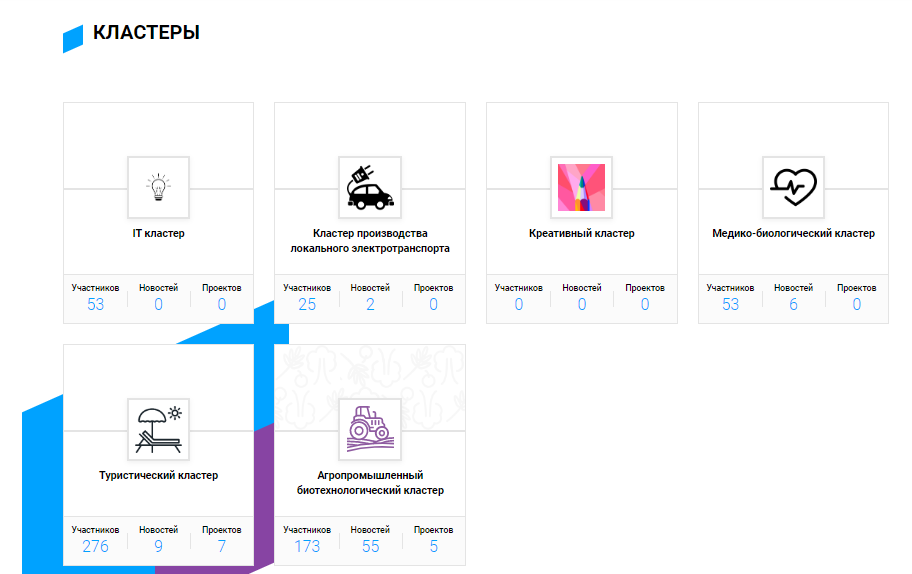 ЦЕНТР КЛАСТЕРНОГО РАЗВИТИЯ РЕСПУБЛИКИ КРЫМ
https://ckr.frbk.ru/o-ckr/
Цель: повышение качества профессионального самоопределения в ситуации выбора или смены профессии
Задачи:
Для кого?
ОСНОВНОЙ МЕХАНИЗМ ПРАКТИКИ  продвижения профессий для приоритетных кластеров региона
знакомство с выставочными пространствами, интерактивными наглядными материалами на предприятиях - «ОБРАЗ»
использование производственных экскурсий, аудиогидов, подкастов, путеводителей о  деятельности предприятия - «СЛОВО»
участие в деловых играх, профессиональных пробах, ведение дневника «Мой путь в профессию» -«ДЕЙСТВИЕ»
+ ИНТЕРАКТИВНЫЙ ОПЫТ – мастерство сотрудников предприятия, истории профессионального успеха, «профессия изнутри», «профессия от первого лица» 
ЧЕЛОВЕК ИНТЕНСИВНО СВЕРЯЕТ, ПРИМЕРЯЕТ
 ПРОФЕССИЮ НА СЕБЯ
Этапы продвижения профессий для приоритетных кластеров региона
Апробация технологии продвижения приоритетных профессий региона на примере туристического кластера РК
Прогнозируемые эффекты, видение результата реализации практики:
Формирование кадрового резерва для приоритетных профессий региона

Содействие развитию нового стандарта жизни «живи, учись, работай, отдыхай»

Повышение качества жизни разных категорий жителей региона

Повышение конкурентоспособности региона среди субъектов РФ